MAS Šumperský venkov
Případová studie


Zpracování případových studií projektů financovaných z OP Zaměstnanost
1
Stručné představení MAS
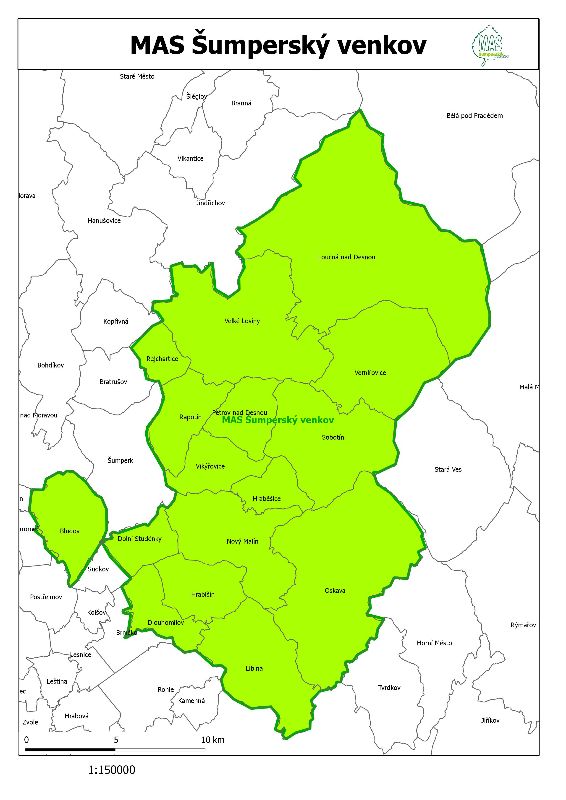 MAS Šumperský venkov byla založena v roce 2006. 
Za dobu existence MAS Šumperský venkov podpořila vice než 200 projektů z různých operačních programů v hodnotě více než 51 mil. Kč. 
MAS Šumperský venkov tvoří celkem 16 obcí s s více než 26 tisíci obyvatel.
2
Stručné představení MAS
V rámci činnosti MAS v programovém období 2014-2020 byly řešeny 3 cíle v tematických oblastech programového rámce OPZ: 
zaměstnanost: cílem bylo systematické řešení vysoké nezaměstnanosti na venkově s důrazem na zvyšování nových podnikatelských subjektů, navýšení počtu pracovních míst v regionu, podpora rekvalifikace, poradenství a průběžná motivace lidí k práci a snaha o zlepšení pozice na trhu práce i u obtížně zaměstnatelných skupin obyvatelstva.
sociální služby: cílem byla podpora sociálního začleňování osob sociálně vyloučených či sociálním vyloučením ohrožených prostřednictvím aktivit zaměřených na prevenci sociálního vyloučení osob, služeb poskytovaných terénní a ambulantní formou, podpora komunitní sociální práce a činnosti komunitních center.
prorodinná opatření:  cílem byla tvorba nových a zkvalitnění současných služeb, které pomáhají pracujícím rodičům s péčí o děti, usnadňují dřívější návrat do profesního života, a zabraňují sociálnímu vyloučení rodičů malých dětí.
Tato témata jsou reflektována i v SCLLD 2021-2027 v oblasti C Zaměstnanost na venkově, v oblasti G Sociální inkluze a v oblasti D Posilování rodinných vazeb.
3
Nastavení spolupráce místních aktérů v rámci CLLD
MAS Šumperský venkov na svém území spojuje 3 zájmové skupiny (obce a veřejné subjekty, podnikatelé, neziskové organizace). Celkem MAS Šumperský venkov sdružuje 51 subjektů.
Na rozvoji území v tematické oblasti programového rámce OPZ v rámci činnosti MAS Šumperský venkov spolupracují následující aktéři: partneři MAS, organizace, které žádají o dotaci a pak realizují projekty, Úřad práce a široká veřejnost. 
Spolupráce místních aktérů v tematických oblastech programového rámce OPZ probíhá formou komunitního projednávaní. Spolupráce místních aktérů také probíhá při přípravě a realizaci projektů financovaných z OZP.
4
Nastavení spolupráce místních aktérů v rámci CLLD
Motivace ke spolupráci pro místní aktéry:
Získat prostředky pro rozvoj regionu. 
Možnost vyzkoušet dělat věci jinak. 
Přínos místních aktérů na zpracování a naplňování SCLLD spočívá ve znalosti místních problematických oblastí a ochota tyto problematické oblasti do SCLLD zapracovat. 
Hlavní bariérou spolupráce je omezený čas, který podnikatelé mohou věnovat schůzím s dalšími členy MAS. Manažeři MAS Šumperský venkov při organizaci dbají na to, aby každá schůzka byla efektivní.
5
Přidaná hodnota podpory v rámci systému CLLD
Nastavená spolupráce místních aktérů má pozitivní vliv na přípravu a realizaci projektů v rámci systému CLLD v tematické oblasti programového rámce OPZ. 
Podpora synergie se projevila v projektu Dostupné sociální poradenství realizovaném v zámku Třemešek. V tomto zámku mezi sebou úspěšně spolupracují Mateřské centrum a terénní sociální pracovníci z PONTIS Šumperk o.p.s..
Poradenství při přípravě a realizaci projektů ze strany vedení MAS má zásadní roli v úspěšnosti těchto projektů.
6
Přínos podpory v rámci systému CLLD pro rozvoj území v tématech programového rámce OPZ
MAS Šumperský venkov využívá předpokládané výhody podpory skrz CLLD v rámci konkrétních řešení problémů spadajících do témat programového rámce OPZ. 
Znalost potřeb obyvatel na území nebo specifických cílových skupin využívá v rámci konkrétních řešení problémů při strategickém plánování a při tvorbě SCLLD. 
Znalost místních podmínek a místních podniků a organizací pomáhá i při hodnocení projektových záměrů a konkrétně pomáhá nepustit k realizaci projekty, které podporu zneužívají.
Výhodou využití koordinace a síťování v území je překonání úzkého vidění k rozvoji území. Úzké vidění vzniká rozdílnými znalostmi o problémech území a odlišnostmi názorů těchto aktérů.
Užší vazba na vedení obcí, na širší veřejnost, na aktivizační aktivity a na dobrovolnictví dává „kredibilitu“ MAS a projektům, které vznikají v rámci činnosti této MAS.
7